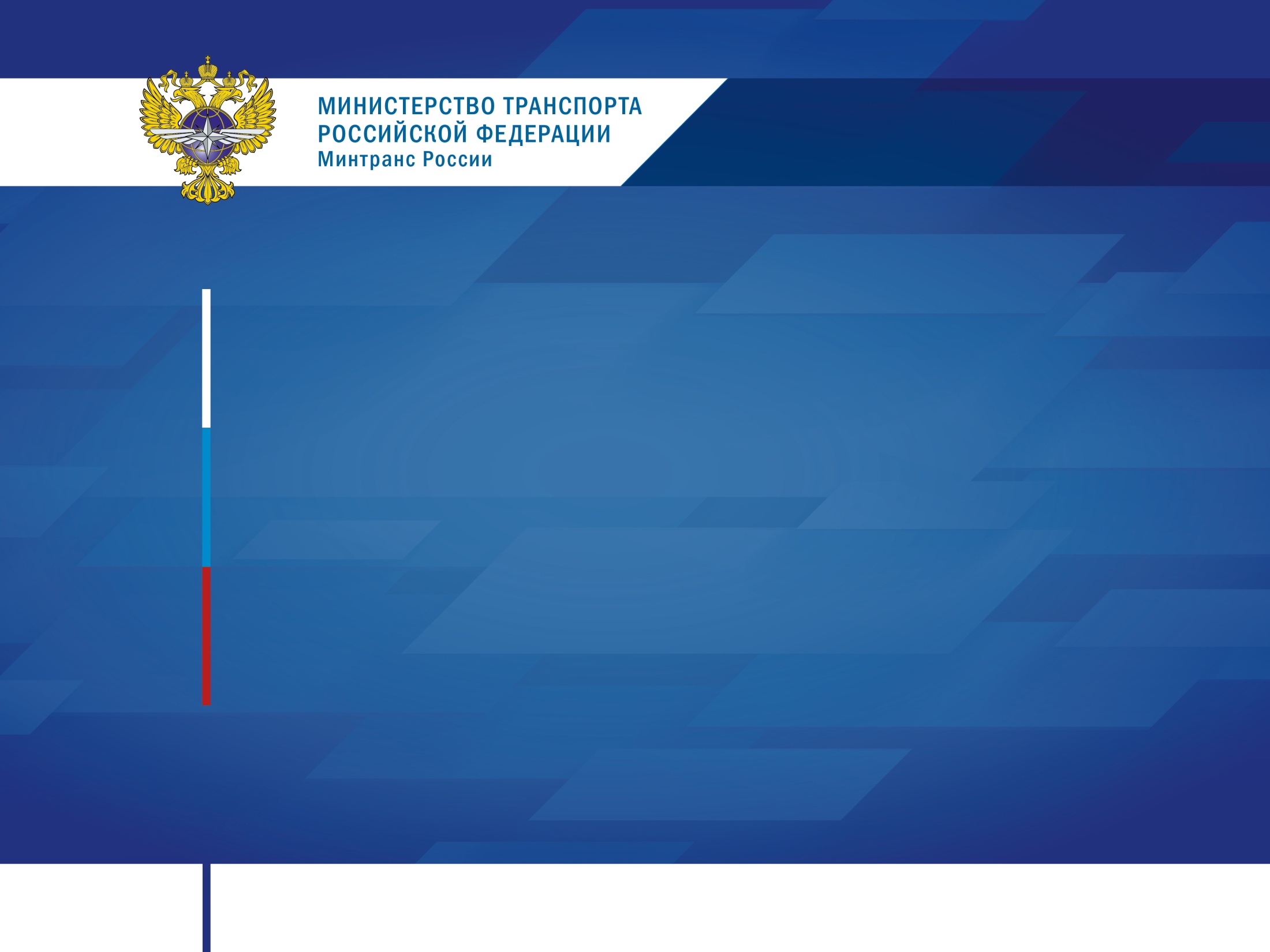 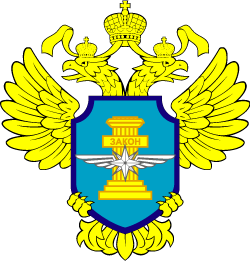 Федеральная служба 
по надзору в сфере транспорта
Материалы
Федеральной службы по надзору в сфере транспорта
к заседанию Совета по открытым данным Правительственной комиссии по координации деятельности открытого правительства
Москва, 2018 г.
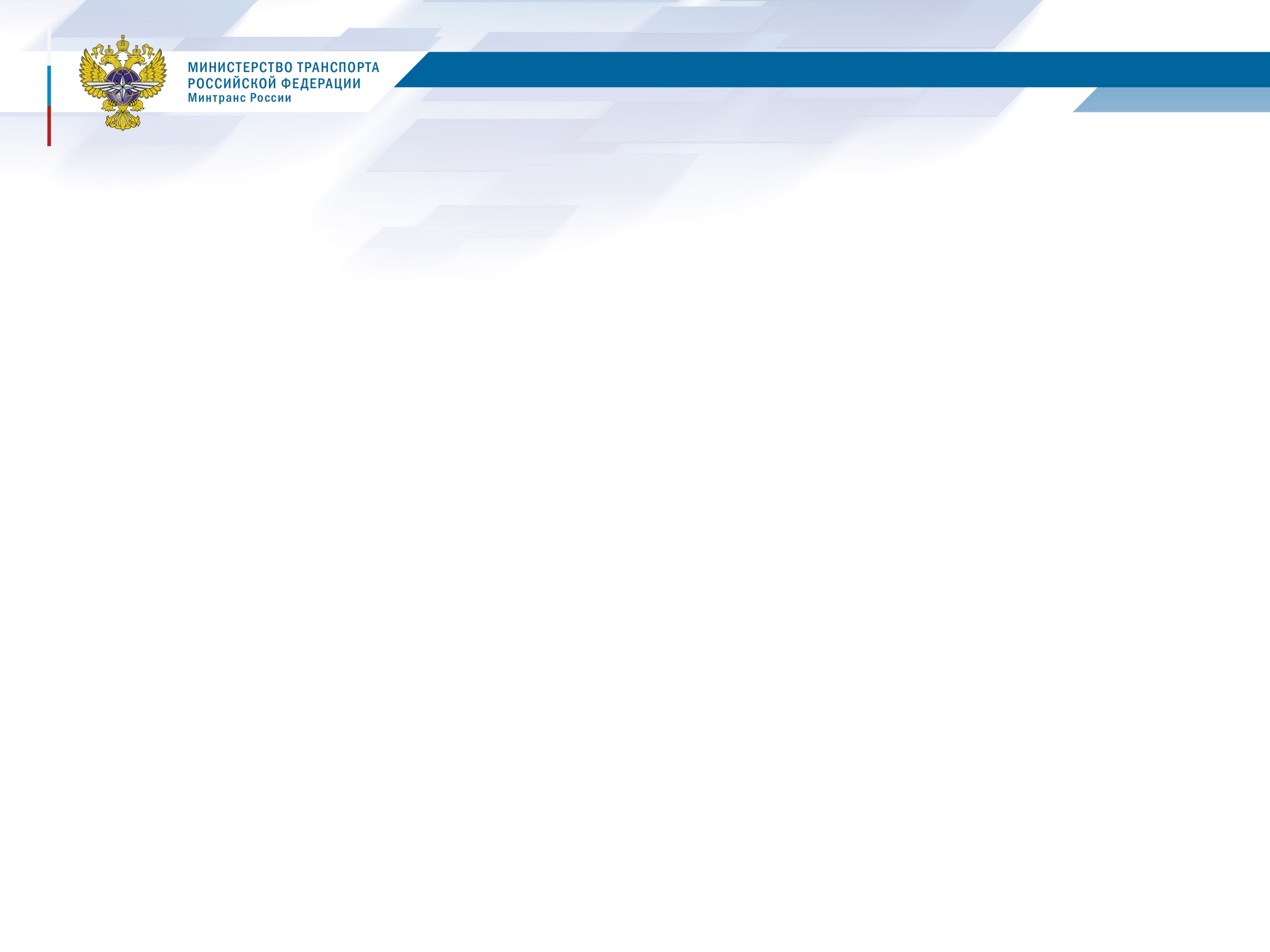 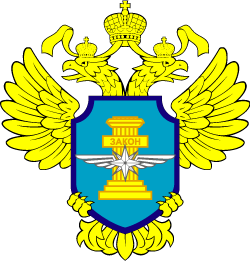 Федеральная служба по надзору в сфере транспорта
2
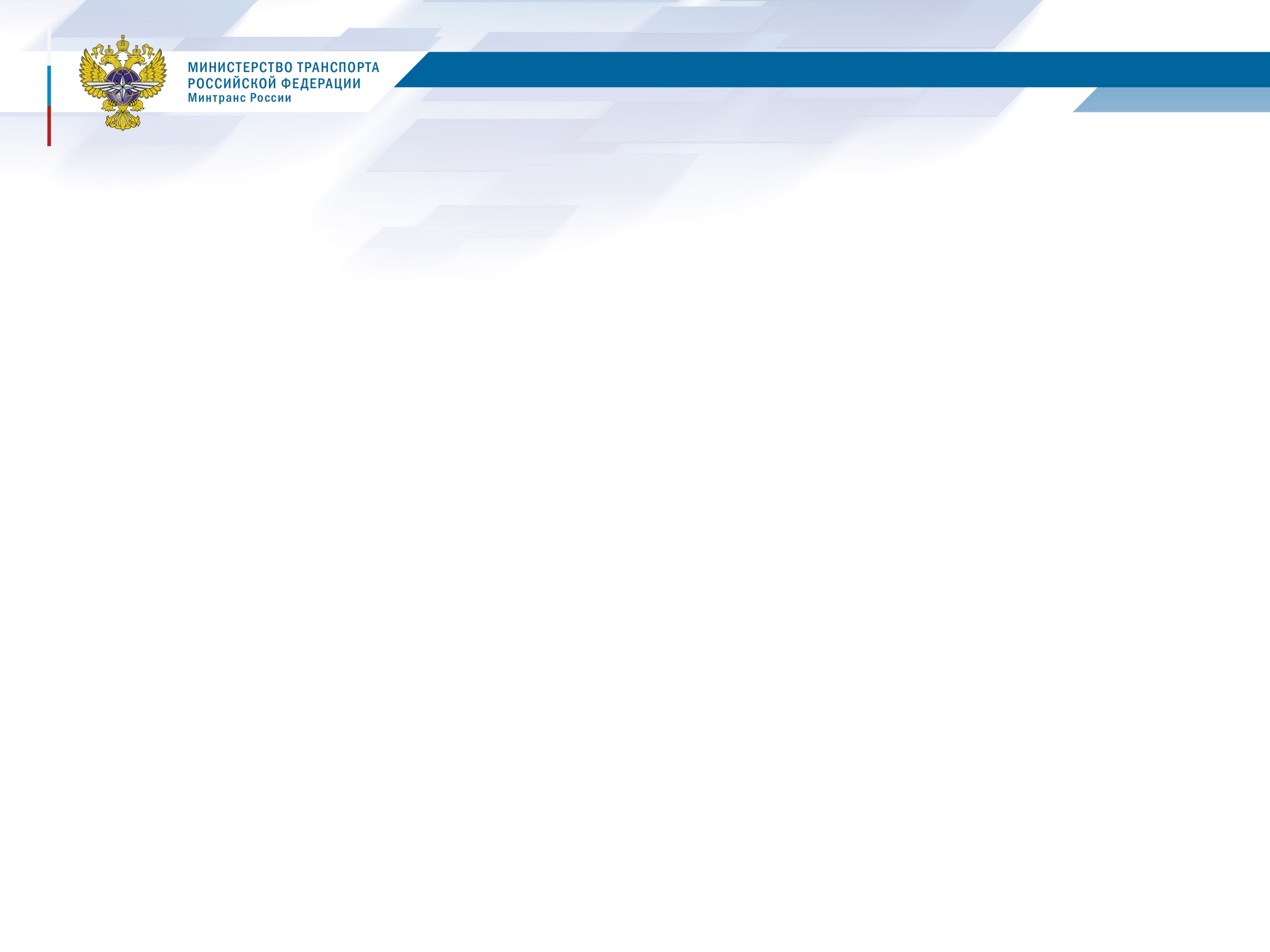 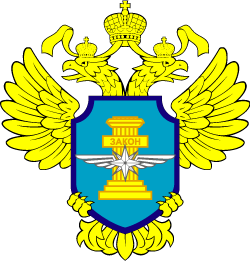 Федеральная служба по надзору в сфере транспорта
НОРМАТИВНО-ПРАВОВАЯ БАЗА В ОБЛАСТИ ОТКРЫТЫХ ДАННЫХ
Указ Президента РФ от 07.05.2012 № 601 «Об основных направлениях совершенствования системы государственного управления»
Протоколы заседаний правительственной комиссии по координации деятельности открытого правительства
(от 02.04.2014 № 3; от 28.10.2016 № 7)
Концепция открытости федеральных органов исполнительной власти, утвержденная распоряжением Правительства РФ от 30.01.2014 № 93-р
Ведомственный план мероприятий в области открытых данных на 2017 год и график раскрытия приоритетных социально-значимых наборов данных на период 2017-2018 гг., утвержденные приказом Ространснадзора от 20.02.2017 № ВБ_132фс
3
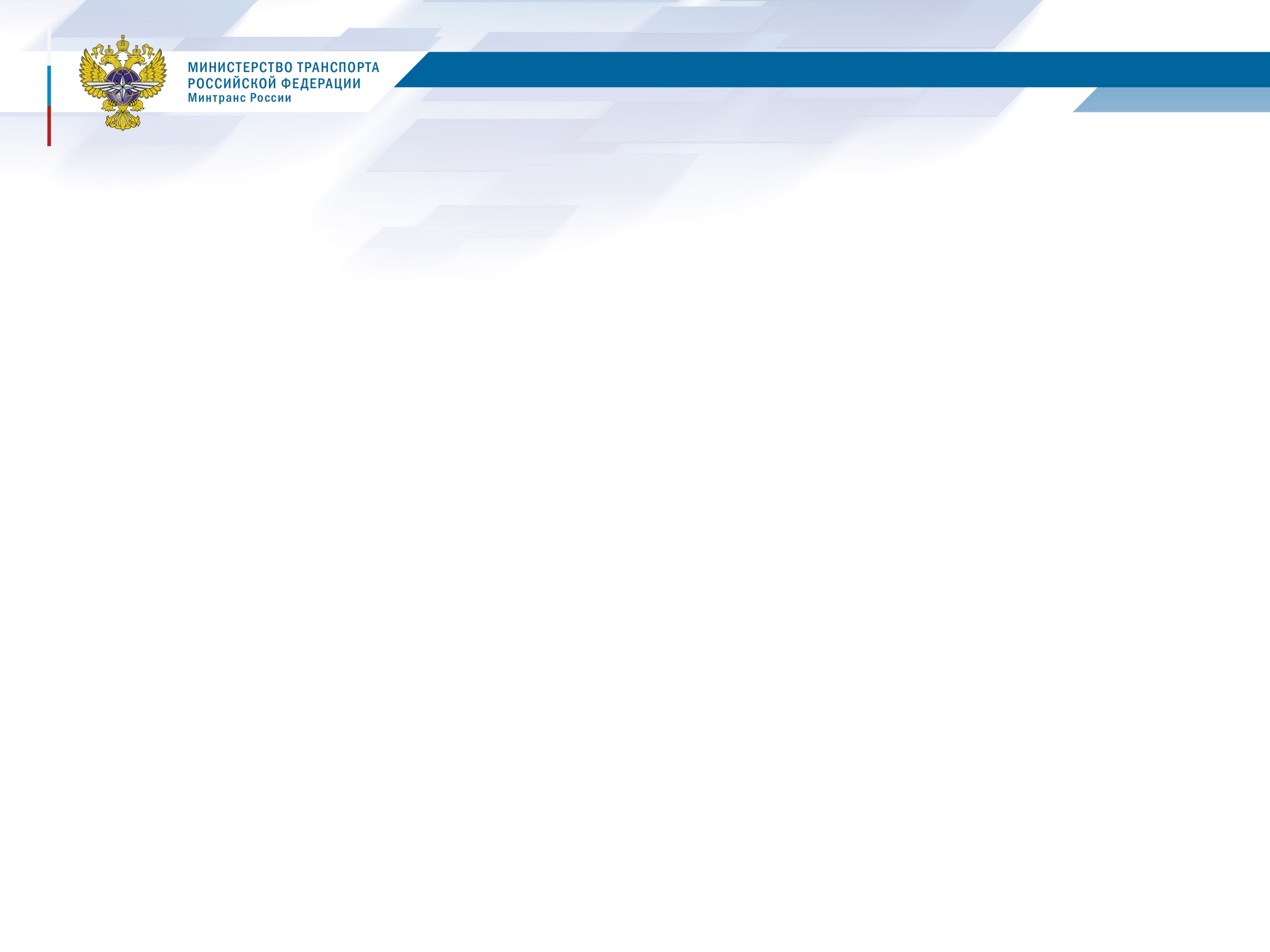 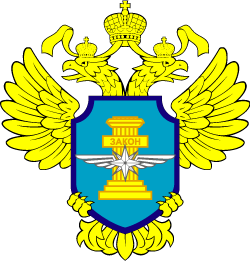 Федеральная служба по надзору в сфере транспорта
ОСНОВНЫЕ НАПРАВЛЕНИЯ РАЗВИТИЯ МЕТОДИЧЕСКОГО ОБЕСПЕЧЕНИЯ В ОБЛАСТИ ОТКРЫТЫХ ДАННЫХ:
Подготовка материалов в ежегодный доклад о результатах раскрытия общедоступной информации в форме открытых данных за предыдущий период
Внутренний аудит информационных ресурсов на предмет выявления общедоступной информации, для возможного размещения в форме открытых данных, а также выявления востребованности такой информации и поддержания её в актуальном состоянии
Планирование размещения информации Ространснадзора в формате открытых данных
4
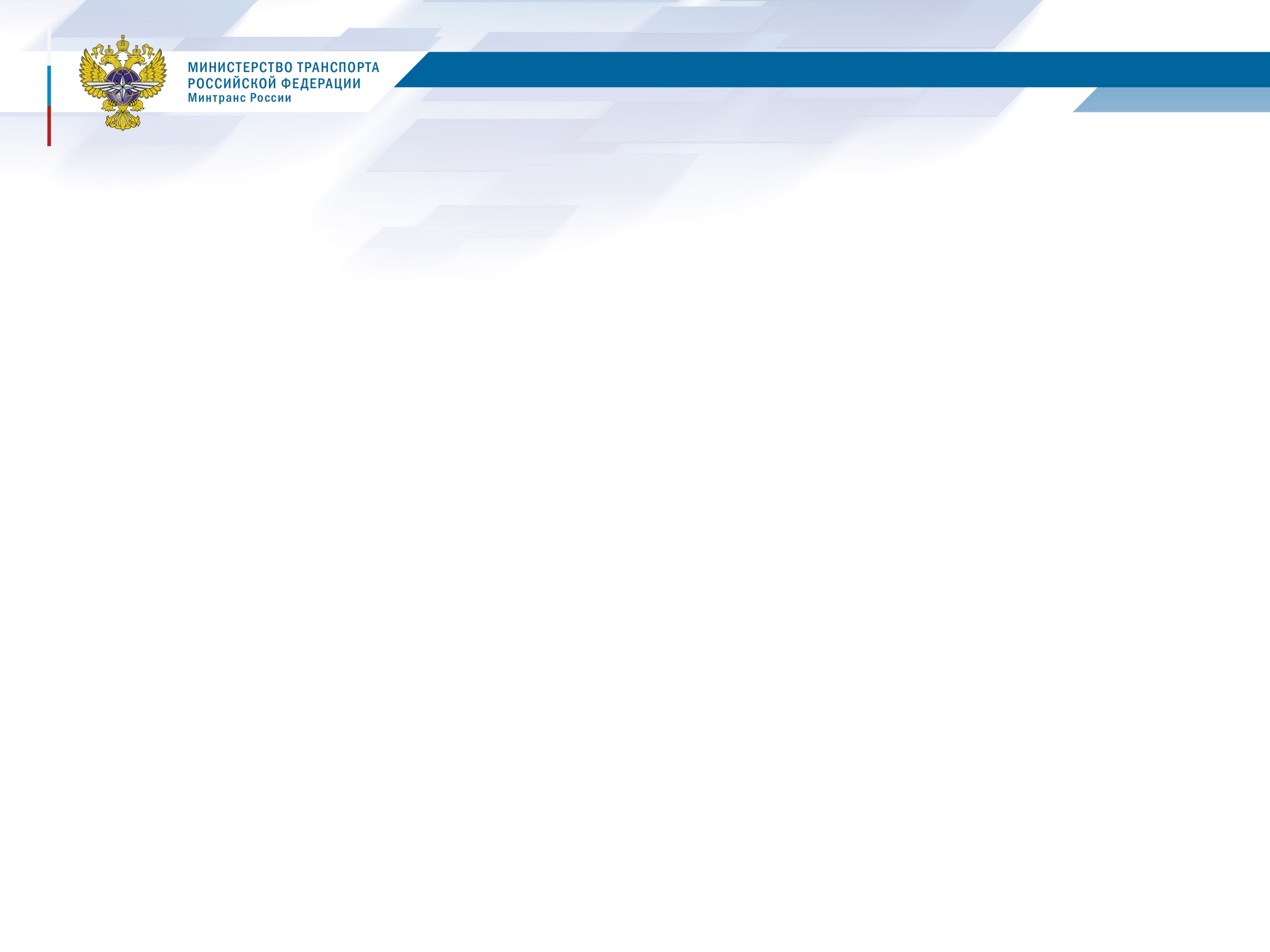 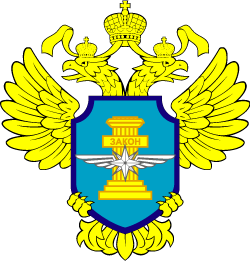 Федеральная служба по надзору в сфере транспорта
ЗАДАЧИ РОСТРАНСНАДЗОРА ПО ОБЕСПЕЧЕНИЮ ДОСТУПА
К ОТКРЫТЫМ ДАННЫМ
Приведение раздела открытых данных в соответствие с методическими рекомендациями
Определение и размещение на официальном сайте Ространснадзора перечня наборов данных, представляющего потенциальный интерес для потребителей и не являющийся конфеденциальной информацией или информацией ограниченного доступа
Размещение и поддержание в актуальном состоянии общедоступной информации, находящейся в распоряжении Ространснадзора и публичной отчетности в сети «Интернет»
5
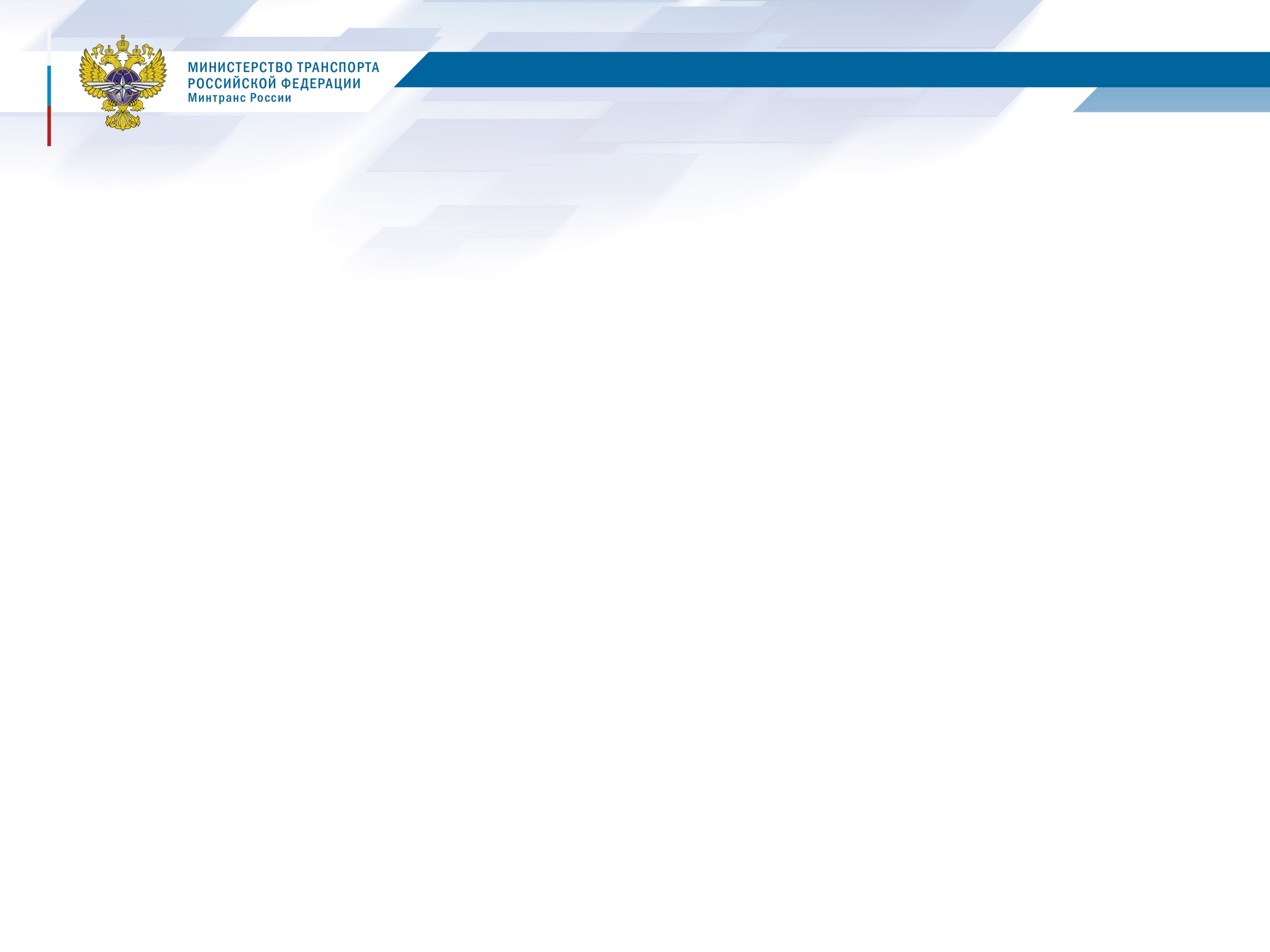 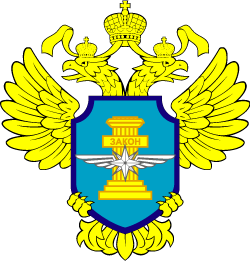 Федеральная служба по надзору в сфере транспорта
ФОРМИРОВАНИЕ В РОСТРАНСНАДЗОРЕ
ЭКОСИСТЕМЫ ОТКРЫТЫХ ДАННЫХ
Совершенствование работы Ространснадзора с референтными группами
Совершенствование работы Пресс-службы Ространснадзора
Совершенствование работы Ространснадзора с открытыми данными посредством независимой антикоррупционной экспертизы и общественного мониторинга правоприменения
6
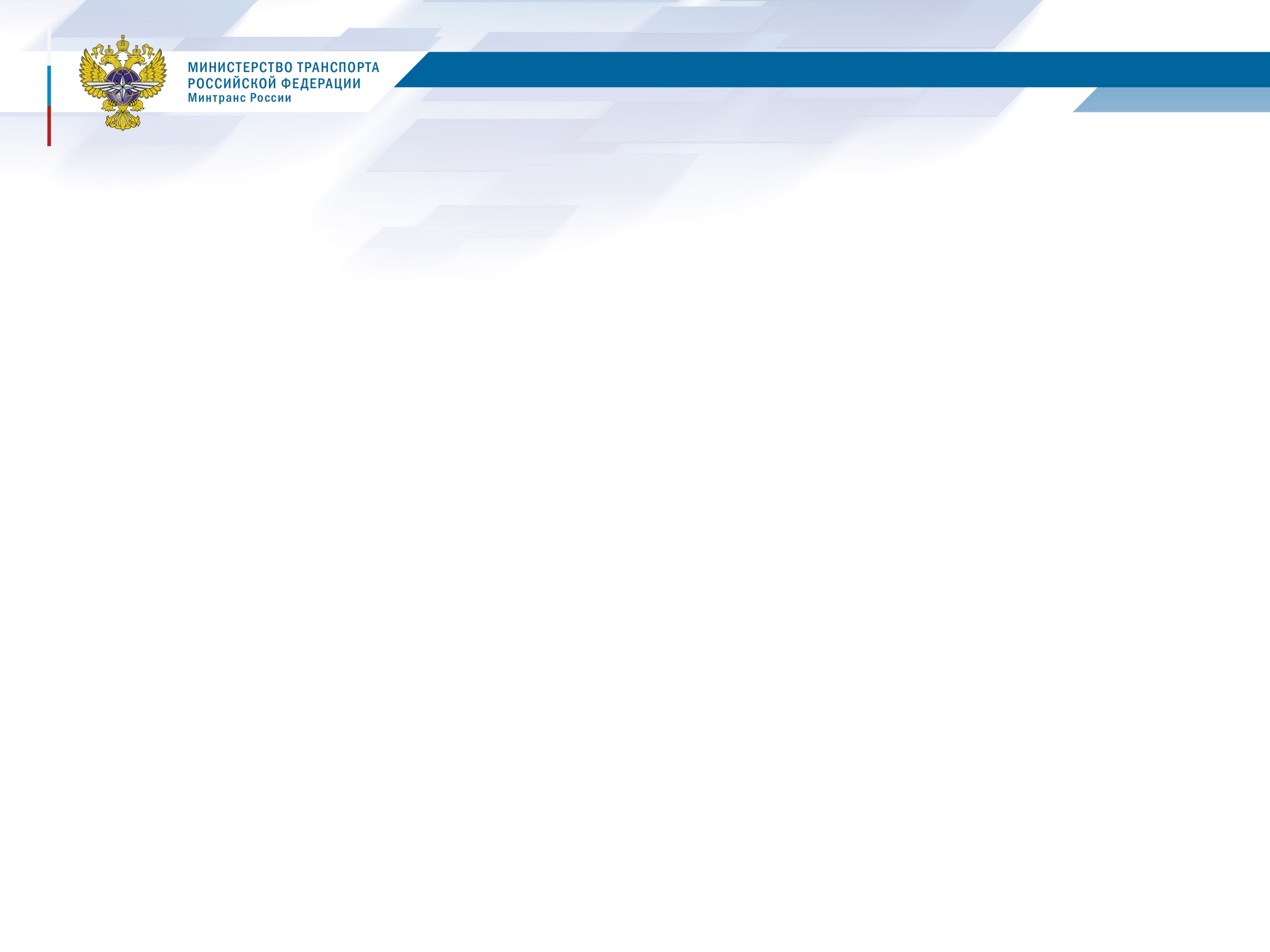 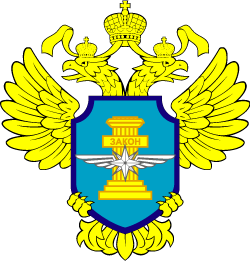 Федеральная служба по надзору в сфере транспорта
РЕФЕРЕНТНЫЕ ГРУППЫ РОСТРАНСНАДЗОРА
Страховые организации, входящие в НССО
ФОИВ
Органы исполнительной власти субъектов  РФ
Потребители транспортных услуг (граждане, организации, ИП)
Органы местного самоуправления
Субъекты транспортной инфраструктуры
Участники закупок
СМИ
7
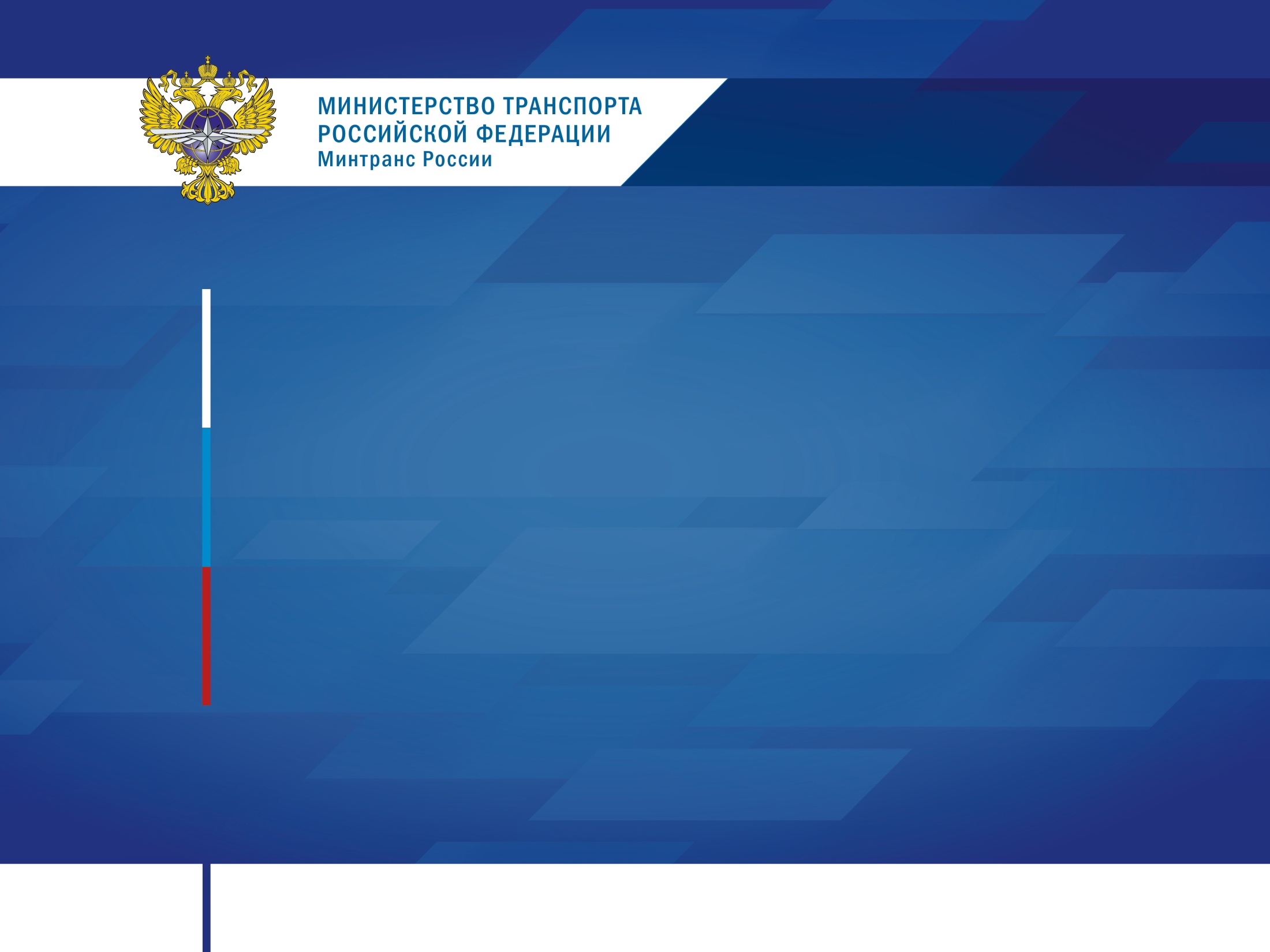 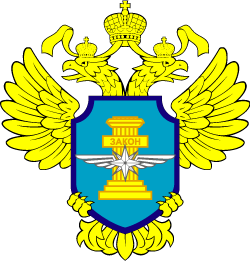 Федеральная служба 
по надзору в сфере транспорта
БЛАГОДАРЮ ЗА ВНИМАНИЕ!
Москва, 2018 г.